কেমন আছো বন্ধুরা
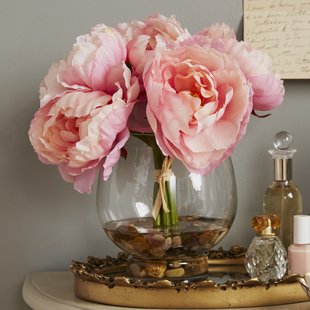 শিক্ষক পরিচিতি
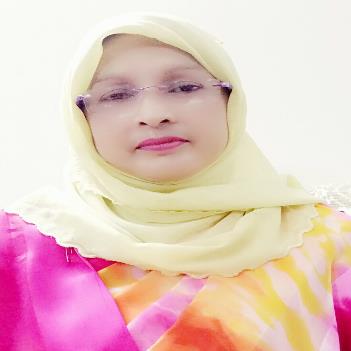 রেহানা পারভীন।
সহঃশিক্ষক
গোয়ালন্দ,রাজবাড়ী।
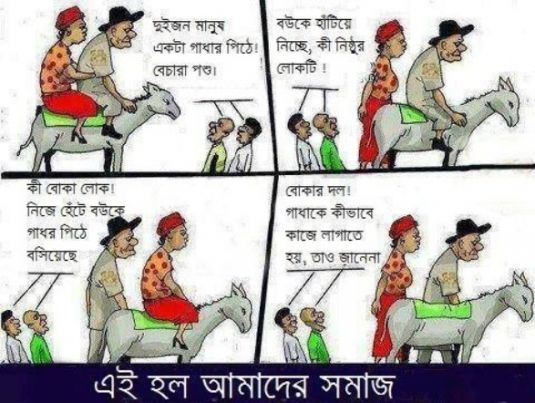 এই ছবিটিতে তোমরা কী দেখতে পাচ্ছ ?
সমালোচনায় কান দিলে কী হয় ?
3
পাছে লোকে কিছু বলে
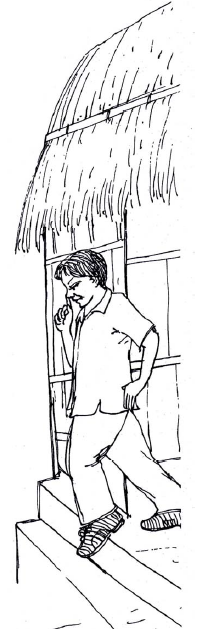 কামিনী রায়
4
কবি পরিচিতি
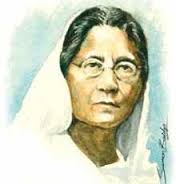 5
শিখনফল
এ পাঠ শেষে শিক্ষার্থীরা যা শিখবে,
কবি কামিনী রায় এর  সংক্ষিপ্ত পরিচয় বলতে পারবে।
কবিতাটি শুদ্ধ উচ্চারণে আবৃত্তি করতে পরবে।
নতুন শব্দের অর্থ বলতে  পারবে।
আবৃত্তি
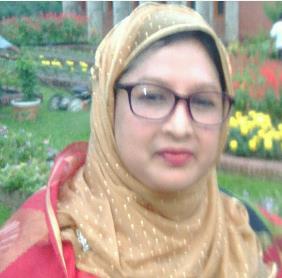 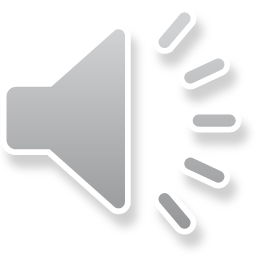 রেহানা পারভীন। ,সহকারি শিক্ষক,জামতলা দাখিল মাদ্রাসা।
7
শব্দার্থ
সদা
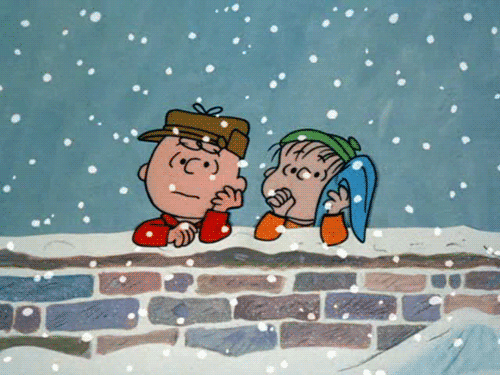 সবসময়
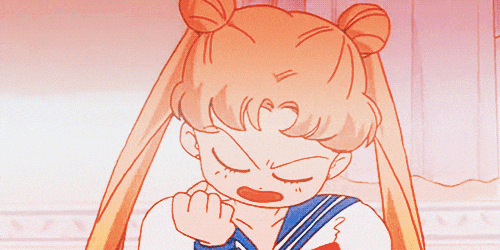 সংকল্প
মনের দৃঢইচ্ছা
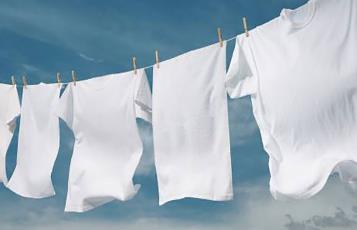 শুভ্র
সাদা
8
পাঠ বিশ্লেষণ
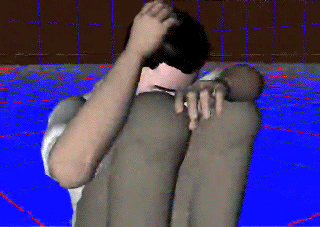 করিতে পারি না কাজ,
সদা ভয়, সদা লাজ
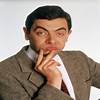 সংশয়ে সংকল্প সদা টলে,
পাছে লোকে কিছু বলে।
10
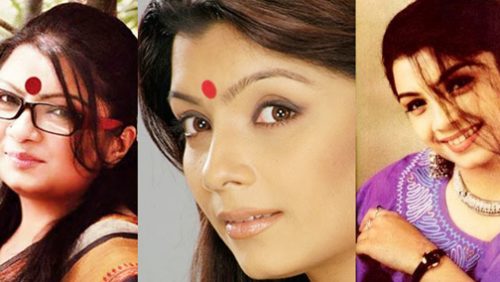 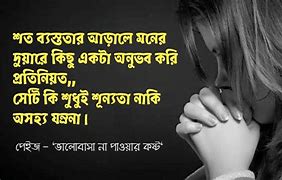 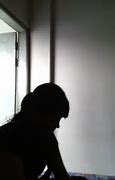 আড়ালে আড়ালে থাকি,
নিরবে আপনা ঢাকি,
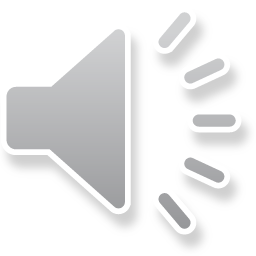 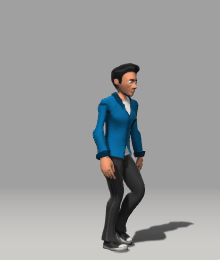 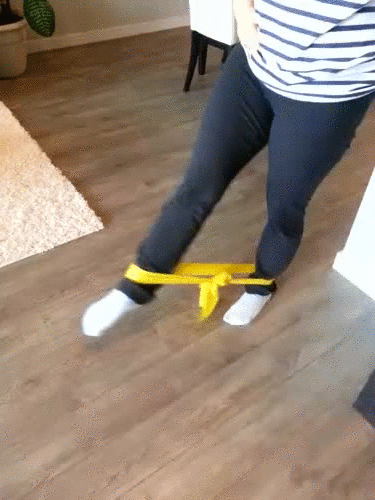 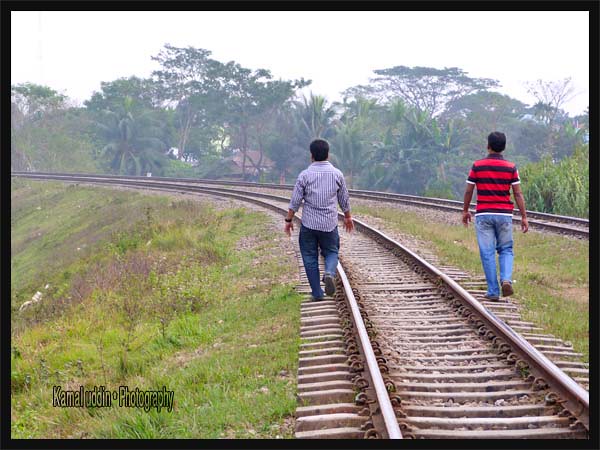 সম্মুখে চরণ নাহি চলে,
পাছে লোকে কিছু বলে।
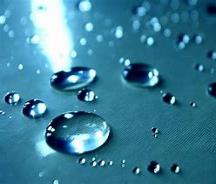 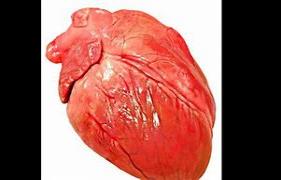 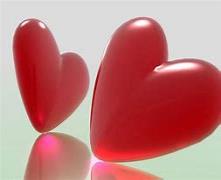 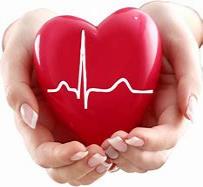 হৃদয়ে বুদবুদ মতো,
উঠে শুভ্র চিন্তা কত,
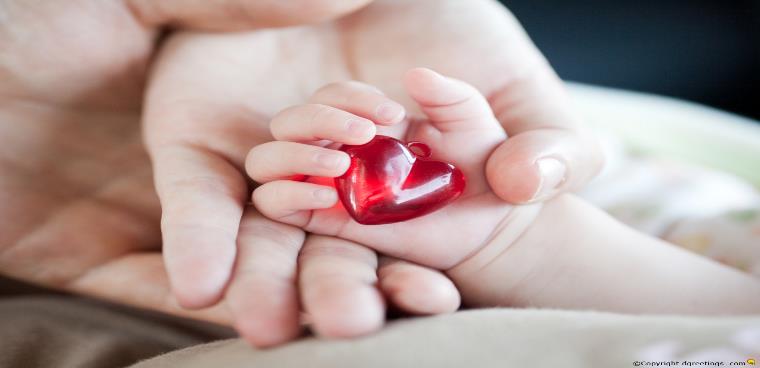 মিশে যায় হৃদয়ের তলে
পাছে লোকে কিছু বলে।
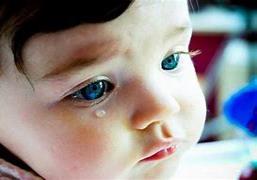 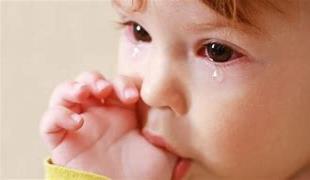 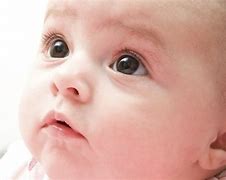 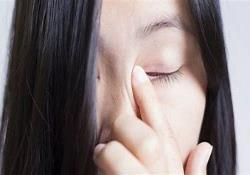 কাঁদে প্রাণ যবে, আঁখি 
সযতনে শুষ্ক রাখি।
15
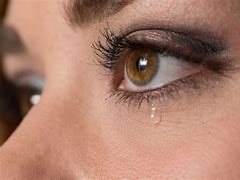 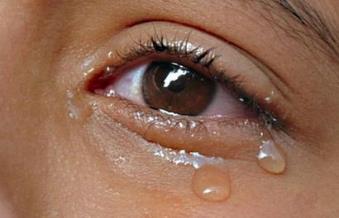 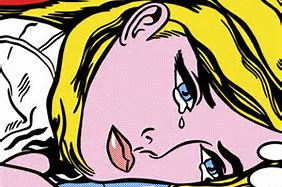 নিরমল নয়নের জলে 
পাছে লোকে কিছু বলে।
রেহানা পারভীন,সহকারি শিক্ষক,জামতলা দাখিল মাদ্রাসা
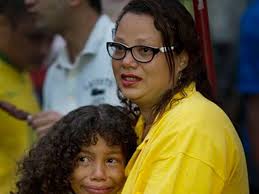 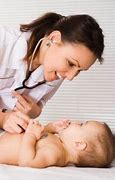 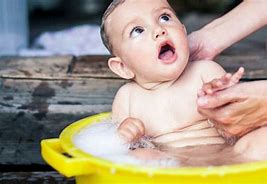 একটি স্নেহের কথা 
প্রশমিতে পারে ব্যথা
রেহানা পারভীন,সহকারি শিক্ষক,জামতলা দাখিল মাদ্রাসা, গোয়ালন্দ,রাজবাড়ী।
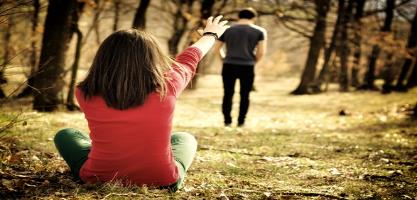 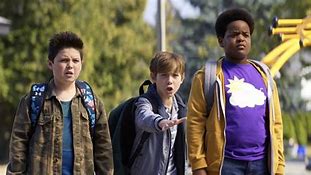 চলে যাই উপেক্ষার ছলে 
পাছে লোকে কিছু বলে।
7/9/2020
18
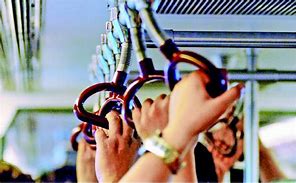 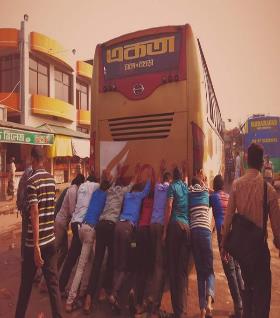 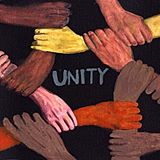 মহৎ উদ্দেশ্যে যবে 
এক সাথে মিলে সবে
রেহানা পারভীন,সহকারী শিক্ষক।জামতলা দাখিল মাদ্রাসা।
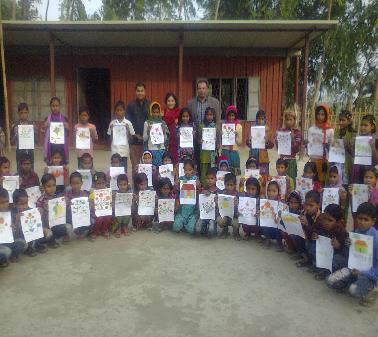 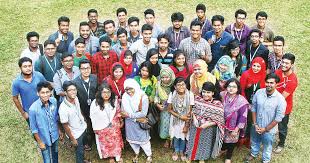 পারি না মিলিতে সেই দলে 
পাছে লোকে কিছু বলে।
রেহানা পারভীন ।জামতলা দাখিল মাদ্রাসা
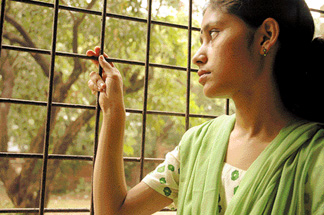 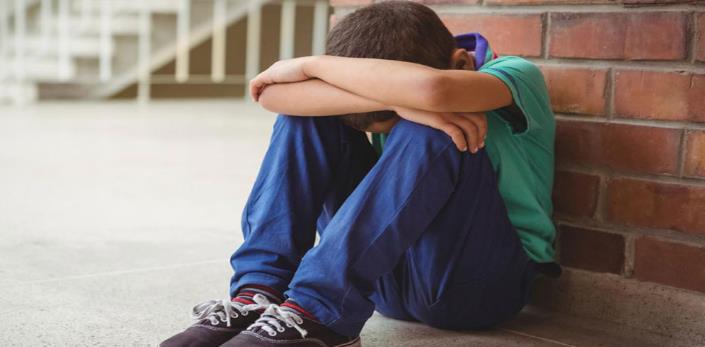 বিধাতা দিছেন প্রাণ 
থাকি সদা ম্রিয়মাণ
21
রেহানা পারভীন।জামতলা দাখিল মাদ্রাসা ,গোয়ালন্দ ,রাজবাড়ী
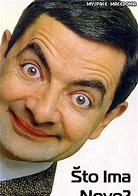 শক্তি মরে ভীতির কবলে
পাছে লোকে কিছু বলে।
রেহানা পারভীন,জামতলা দাখিল মাদ্রাসা।গোয়ালন্দ,রাজবাড়ী।
একক কাজ
১।কবি কামিনী রায়  কোথায়  জন্মগ্রহন করেন ?
২।শুভ্র শব্দের অর্থ কি ?
৩। সমালোচনা মানুষকে কিভাবে ক্ষতিগ্রস্থ করে তা ব্যাখ্যা কর?
মূল্যায়ন
কামিনী রায়ের জন্ম কত সালে ?
“পাছে লোকে কিছু বলে’’বাক্যটির অর্থ বুঝিয়ে দাও।
“নীরবে আপনা ঢাকি’’বলতে কি বুঝানো হয়েছে?
বাড়ির কাজ
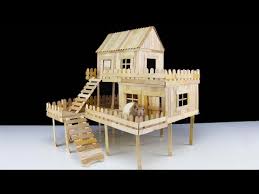 সমালোচনার ভয় তোমাকে কোন কোন ক্ষেত্রে বাধাগ্রস্থ করে তা ৫টি বাক্যে লিখে আনবে।
সকল শিক্ষার্থীকে
      ধন্যবাদ
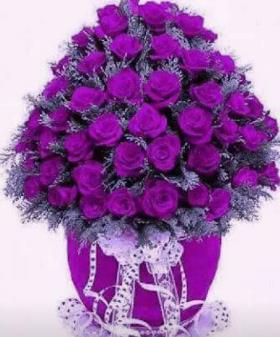